Дистант: уроки идеального шторма
Елена Сорокина, директор МАОУ гимназии № 6 г. Томск
Узнать подробнее
«Модель эффективной организации дистанционного обучения: опыт гимназии № 6 г. Томска», Всероссийский форум «Как школе перейти на дистанционное обучение без стресса» https://tool.direktoria.org/catalog/courses/11618/

«Оценки и отметки в цифровой школе», ММСО 2020 https://mief2020.mmco-expo.ru/program/otsenki-i-otmetki-v-tsifrovoy-shkole 

«Мы здесь зачем? Управление образовательным процессом в условиях дистанта», площадка МАУ ИМЦ г. Томска http://moodle.imc.tomsk.ru/mod/bigbluebuttonbn/view.php?id=2230
Система дистанционного обучения в гимназии
Система дистанционного обучения в гимназии
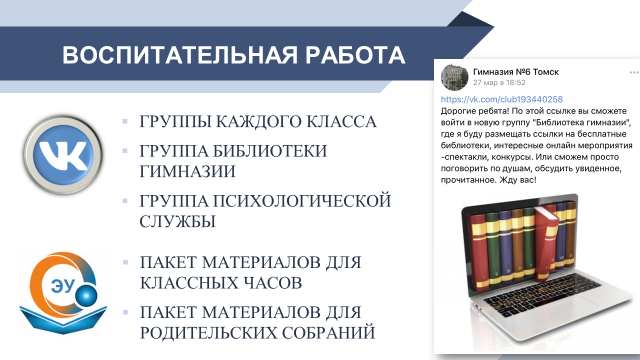 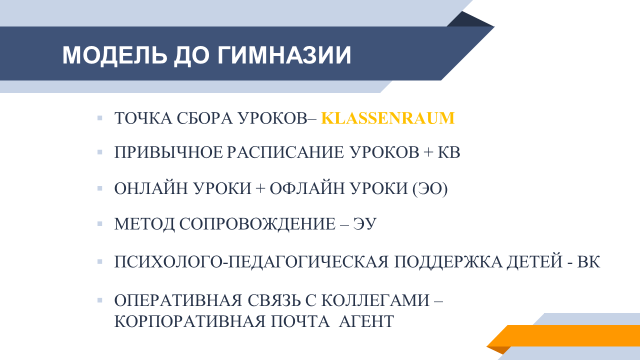 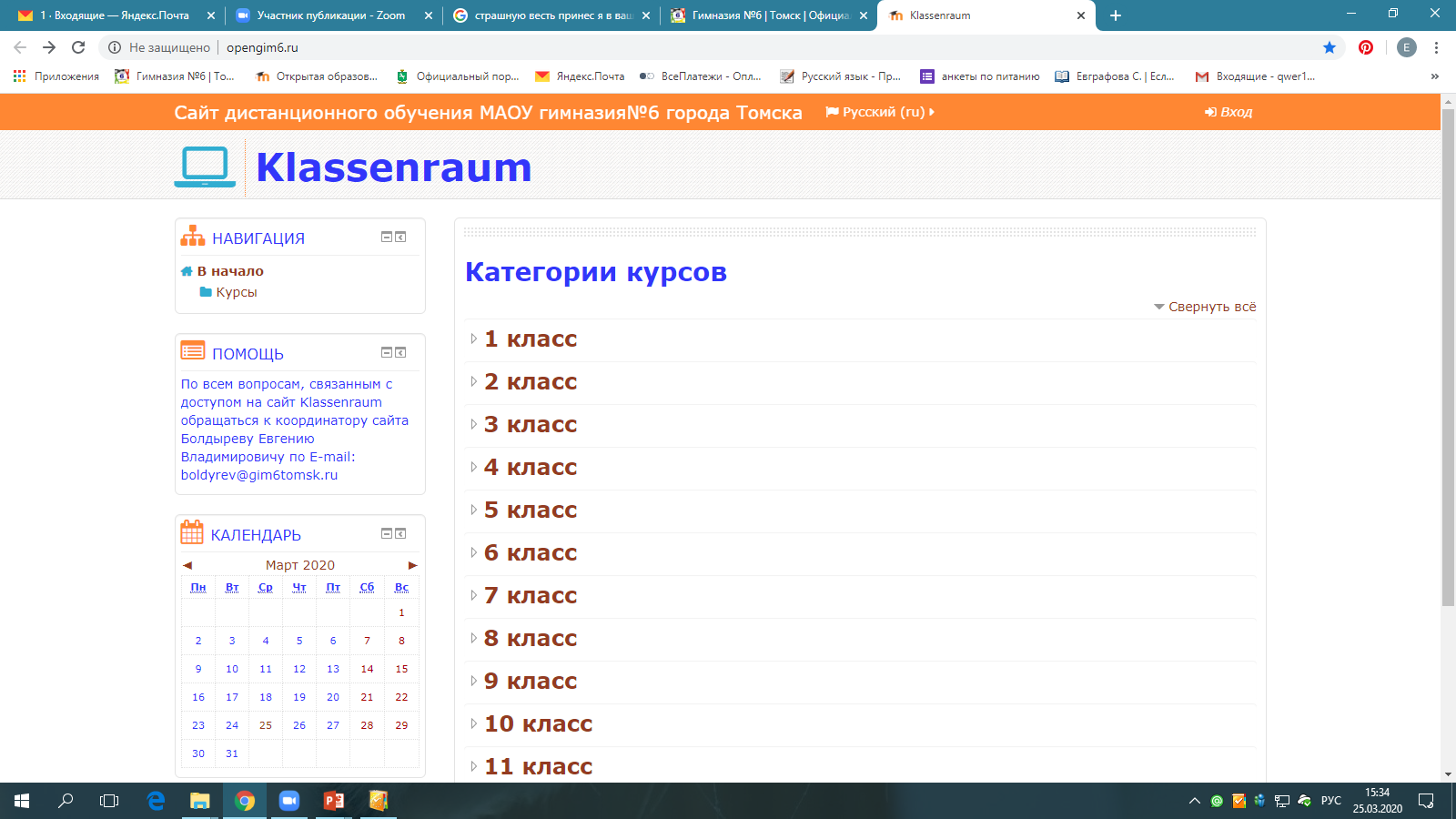 Собственный сайт дистанционного обучения – единая точка входа и точка сбора всего образовательного контента и всех субъектов образования гимназии
Система дистанционного обучения в гимназии
У П Р А В Л Я Е М О С Т Ь
ОНИ НИЧЕГО НЕ ЗАБЫЛИ И НИЧЕМУ НЕ НАУЧИЛИСЬ
УРОКИ ИДЕАЛЬНОГО ШТОРМА
ДИСТАНТ ОТКРЫЛ ДВЕРИ ГЛОБАЛЬНОЙ КОНКУРЕНЦИИ В ОБРАЗОВАНИИ 
УПРАВЛЕНИЕ ОП В ДИСТАНТЕ - ЭТО УПРАВЛЕНИЕ ДРУГОГО КАЧЕСТВА
ЦОР – ИНСТРУМЕНТ ГЛУБОКОЙ ИНДИВИДУАЛИЗАЦИИ
ТЕХНОЛОГИИ ХОРОШИ НАСТОЛЬКО, НАСКОЛЬКО ВЫ УМЕЕТЕ ИХ ПРИМЕНЯТЬ
ЦОР и ИКТ САМИ ПО СЕБЕ НЕ ОБЕСПЕЧИВАЮТ ПОВЫШЕНИЕ КАЧЕСТВА ОБРАЗОВАНИЯ. 
ЦОТ УСИЛИВАЮТ ОБРАЗОВАТЕЛЬНОЕ НЕРАВЕНСТВО.
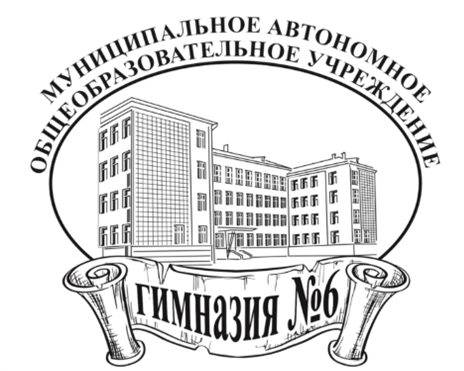 БЛАГОДАРЮ ЗА ВНИМАНИЕ
ПРИГЛАШАЮ К СОТРУДНИЧЕСТВУ
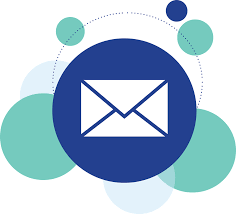 SOROKINA@GIM6TOMSK.RU
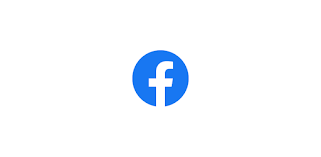 ЕЛЕНА СОРОКИНА
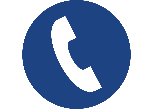 89039152023